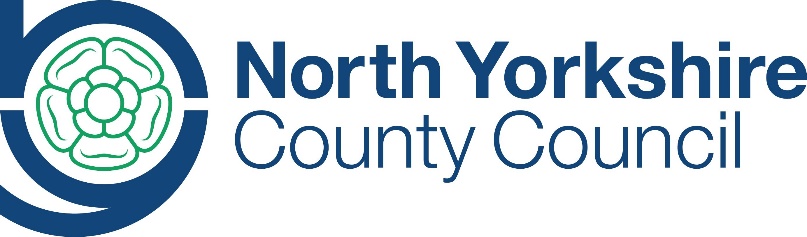 SafeguardingHidden Harm  COVID -19June 2020
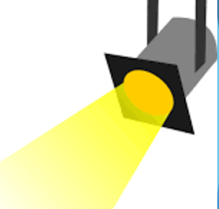 Purpose
This presentation is to support school Designated Safeguarding Leads (DSLs) 
It includes
What is Hidden Harm?
Update on the NYSCP Hidden Harm campaign #TellUsYourConcerns (June 2020) 
Strategies used by schools making a strong  contribution to the concerns about Hidden Harm during Covid-19 
Support and guidance for schools 
Role of Children and Families Service
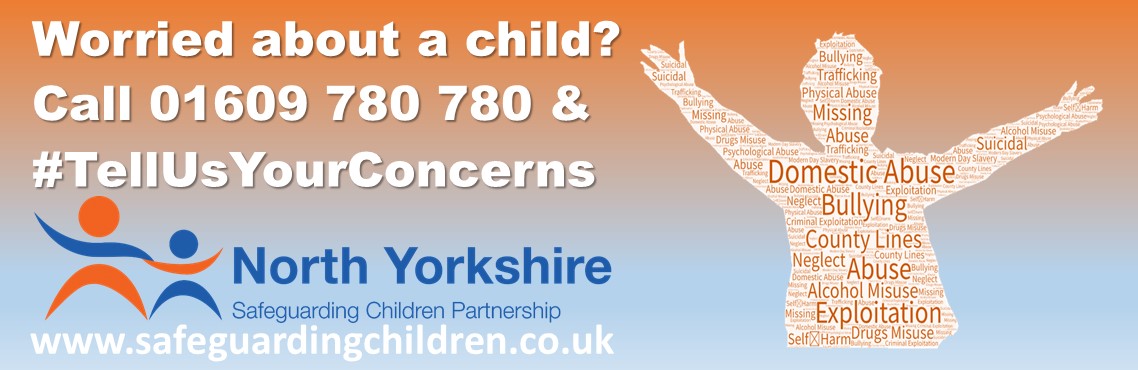 What is Hidden Harm?
“Even though people are in their homes more than ever before, it doesn’t mean they are out of harm’s way

Children and young people across North Yorkshire could find themselves in harmful situations compounded by the lockdown

And because they aren’t going to school, seeing friends or interacting with professionals it may be harder to pick up on’’

Stuart  Carlton - Corporate Director of Children and Young People’s Service June 2020
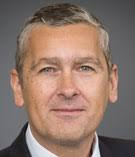 Hidden Harm  - what are the issues affecting children and families?
Pressures of social isolation and lock down  have increased the potential of harm to children and young people, including 
mental health
exploitation, which includes online activity and other forms of abuse and harm which can include from peers
domestic abuse
substance misuse
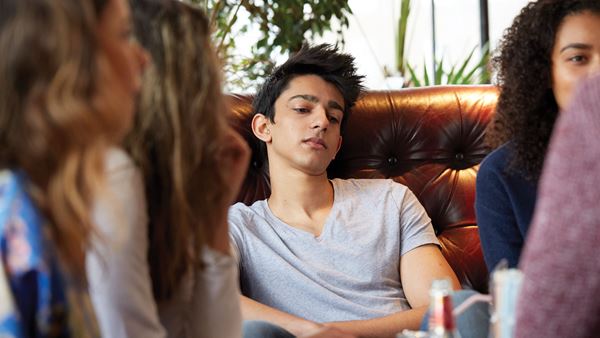 Hidden Harm  - what are the issues affecting children and families?
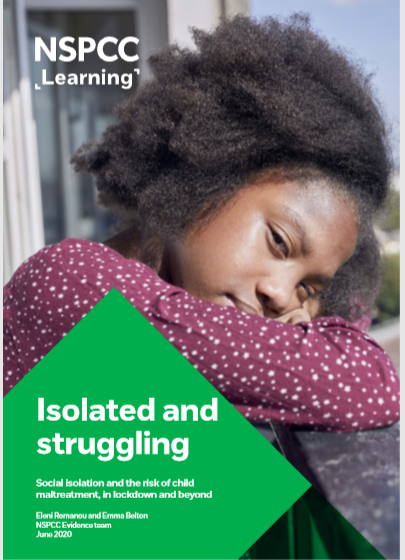 Social isolation and the risk of child abuse during and after the coronavirus pandemic
NSPCC – June 2020
https://learning.nspcc.org.uk/research-resources/2020/social-isolation-risk-child-abuse-during-and-after-coronavirus-pandemic
NSPCC Social isolation and the risk of child abuse during and after the coronavirus pandemic – June 2020: Key Findings
Increase in stressors to parents and caregivers
Increase in children and young people's vulnerability
Reduction in normal protective services
‘For most children and young people, this has been the longest stretch of time in their lives spent away from friends and trusted adults outside the home. 

The impact of lockdown on children’s emotional and mental health, combined with almost full-time confinement in their homes and changes to their routines, has created new vulnerabilities and exacerbated existing ones’
https://learning.nspcc.org.uk/research-resources/2020/social-isolation-risk-child-abuse-during-and-after-coronavirus-pandemic
NSPCC Social isolation and the risk of child abuse during and after the coronavirus pandemic – June 2020: Recommendations for schools
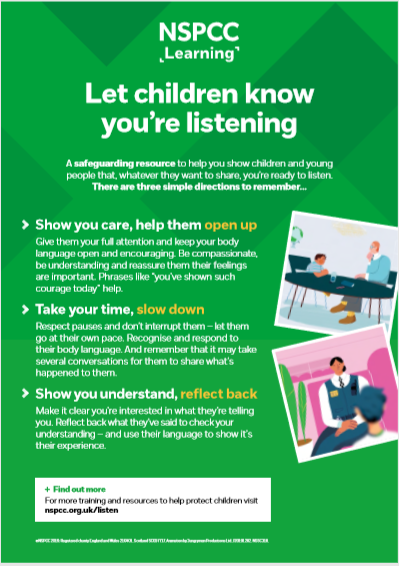 Schools should have comprehensive support plans in place including:
Reviewing support for all children currently known to the designated, named or lead safeguarding or child protection officer
Ensuring they identify any children who are missing from education and sharing timely information with their local authority;
Putting comprehensive support in place for staff to enable them to support children confidently, including training on child development science and how trauma can manifest in behavioural problems or poor emotional regulation. 
The NSPCC resource on disclosure (Let Children Know You Are Listening) should be shared.
NSPCC Social isolation and the risk of child abuse during and after the coronavirus pandemic – June 2020
Wider opening: mental health and wellbeing priority
Mental health difficulties are presenting as the main issue in both adults and children and in parents, I have heard reports of suicidal ideation …. This relates to the lack of routines, non-school attendance, too much technology as parents … use technology to give them peace, … sleep patterns are disrupted and many families are reporting they are sleeping later and going to bed later … There also appears to be an increase in substance misuse, both with families engaged with addiction services and families imbibing in alcohol to help them ‘cope’. Lack of stimulation for children and adults, boredom and parents feeling at a loss as to how to keep their children entertained. Together for Childhood Diaries Project
Enhanced support for all children should include: 
comprehensive identification of the range of issues that might adversely affect children’s wellbeing and mental health;  
a bespoke plan for the first few weeks back in these settings (including an inclusive approach to behaviour management);  
good joint working with partners to ensure children with identified needs receive early help and support.
NSPCC Social isolation and the risk of child abuse during and after the coronavirus pandemic – June 2020
Hidden Harm and Adverse Childhood Experience
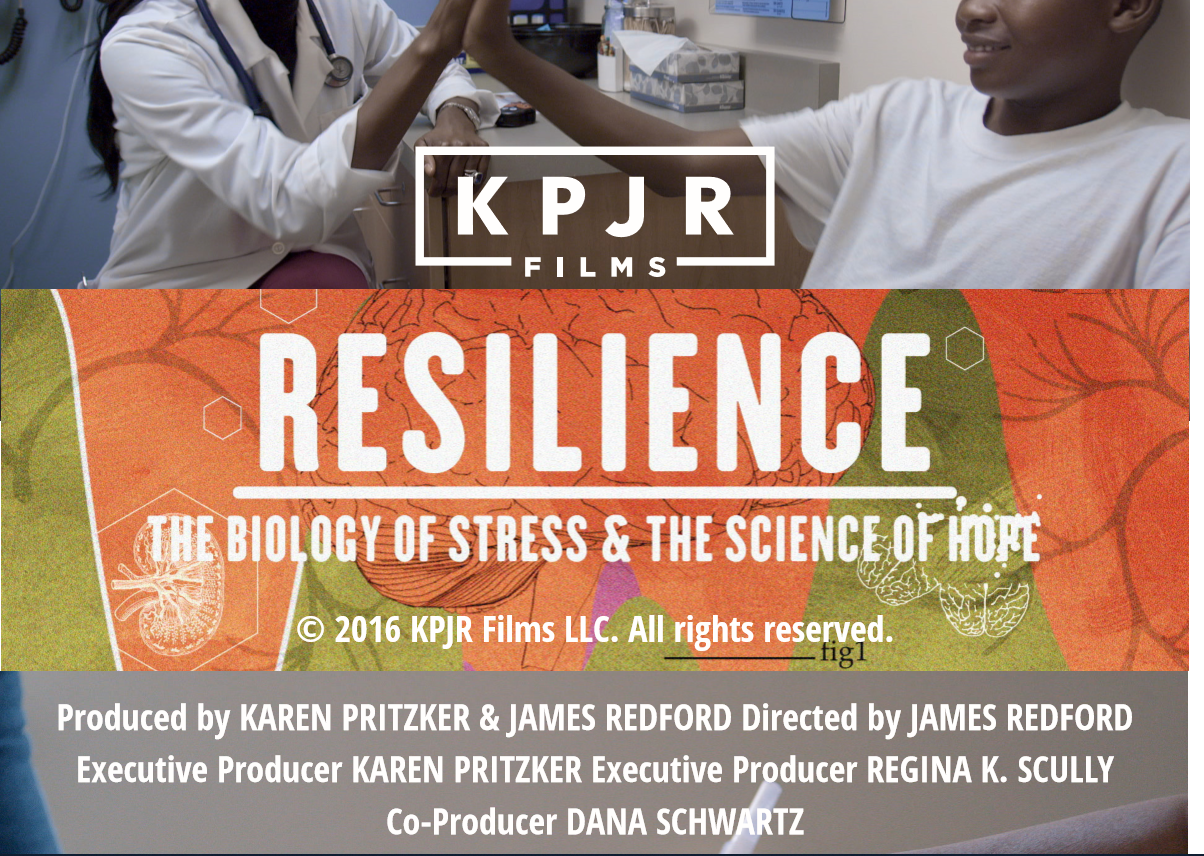 Adverse Childhood Experiences 
These are stressful or traumatic events including abuse and neglect
They may also involve household dysfunction such as domestic violence or growing up with family members who have substance misuse disorders
Please contact the NYCC Virtual School for more information and how to access 
https://vimeo.com/434377424
Password: NYCC2020
Monday 6 July 1-6pm
Monday 13 July 1-6pm 
Further screenings will be available from September.
[Speaker Notes: Haydn]
Domestic Abuse
NSPCC (2020) The impact of the coronavirus pandemic on child welfare: domestic abuse. Insight briefing. London: NSPCC.
I really need your help; my dad has been physical abusing my mum. He has an anger problem and it's getting out of hand. The smallest things make him angry and he starts shouting. I'm terrified of him and I've had enough, I can't take it any more - please help me! Boy, aged 14, Childline
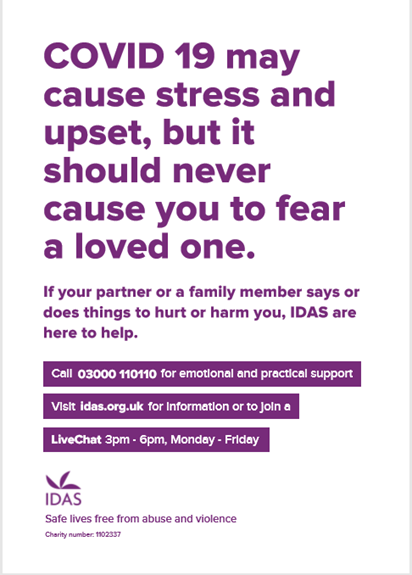 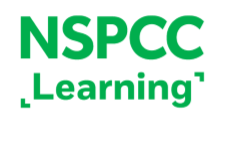 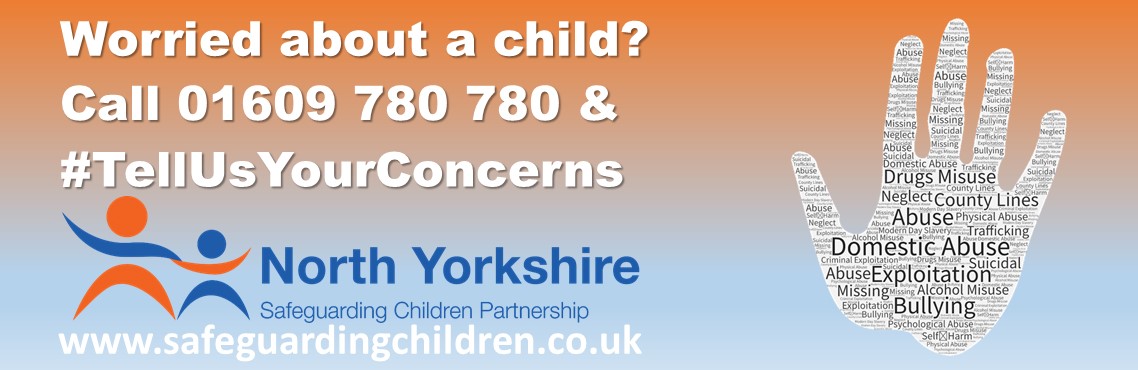 Staff training on domestic abuse 
Domestic Abuse Awareness Online Training
Access online at: https://www.idas.org.uk/training
Mental Health
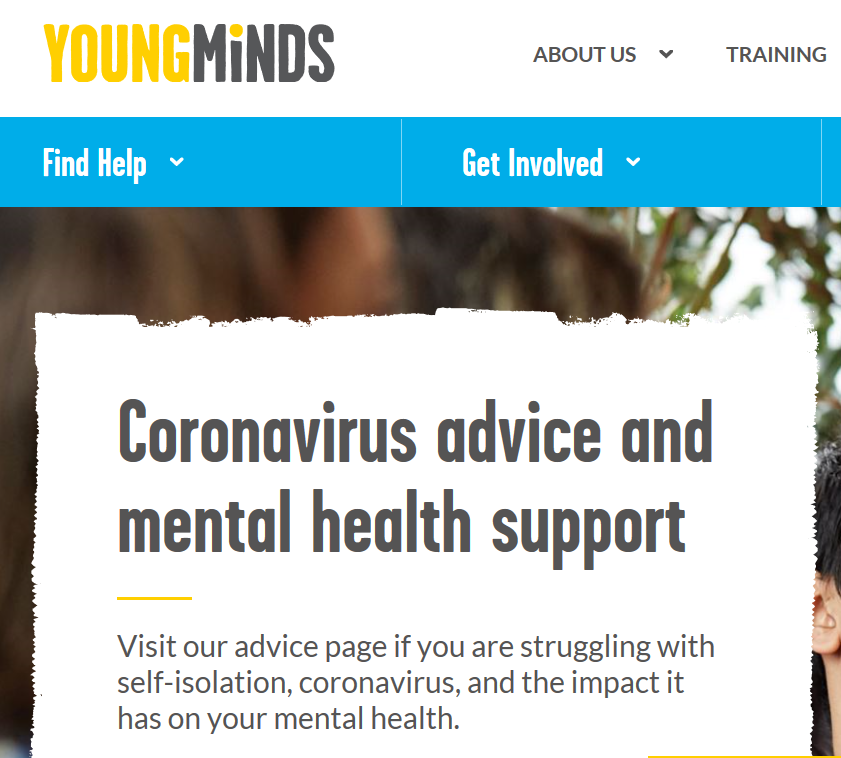 83% of young people with mental health needs have said the coronavirus pandemic has made their mental health worse
Source: Survey YoungMinds report 30th March 2020
Mental Health
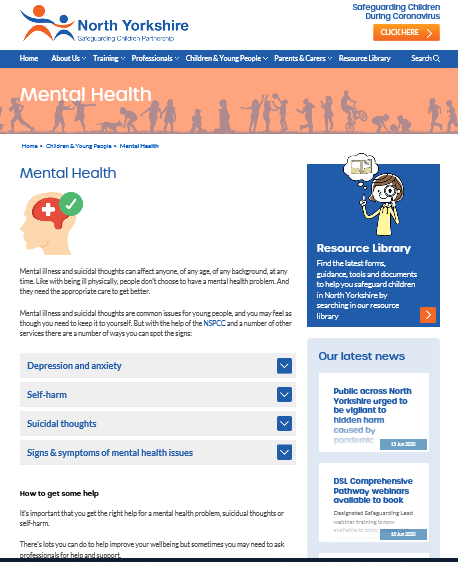 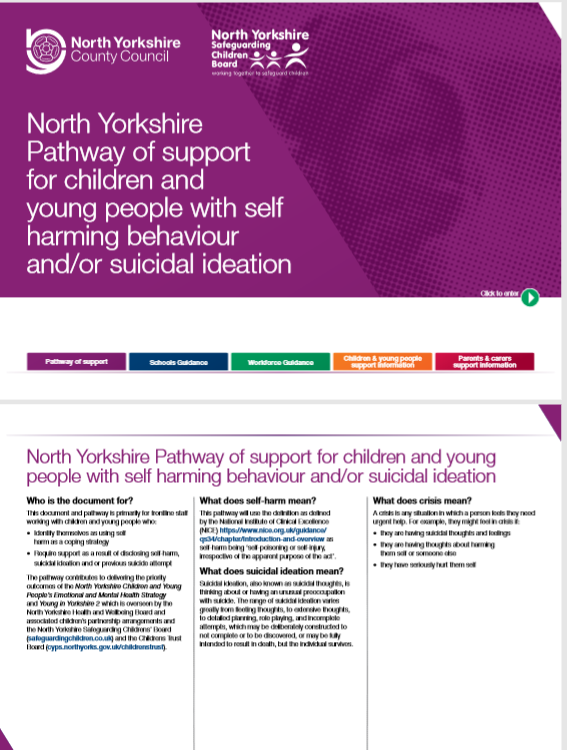 NYSCP Mental Health Guidance materials
https://www.safeguardingchildren.co.uk/children-young-people/mental-health-2/
Substance Misuse
Children living with parental problem alcohol or other drug use need access to support and advice.
The impact can have a devastating effect on children and can affect them for the rest of their lives.
At the most conservative estimate 1 in 11 children are living in a situation where alcohol or other drug use is an issue.
These children can have difficulty in developing trusting relationships. Their experience is that adults let them down and they have to do everything, even provide for themselves.
Adults working with these children can make a significant difference if they know how.
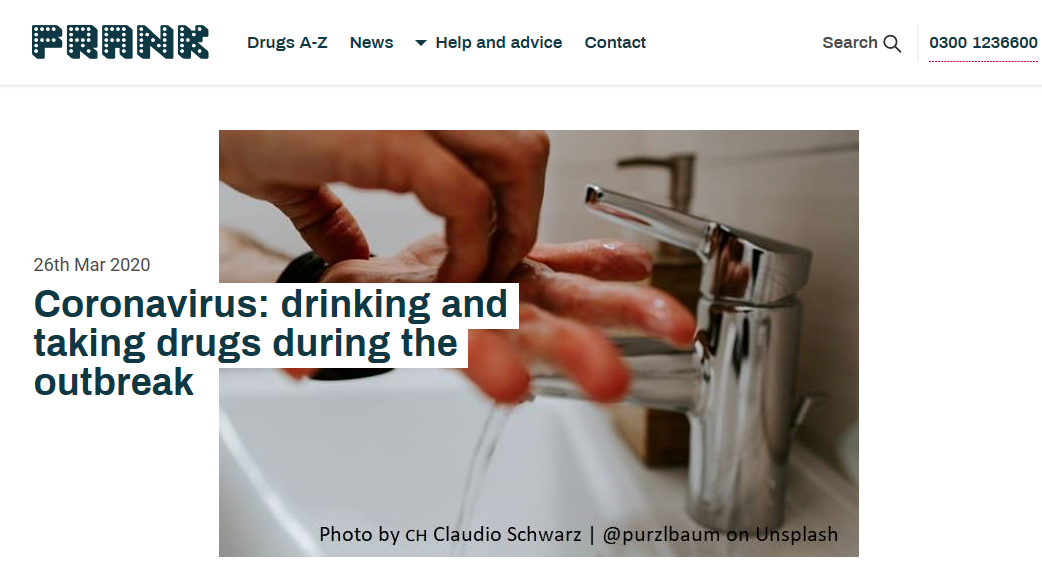 https://www.talktofrank.com/news/coronavirus
Online Child Sexual Exploitation
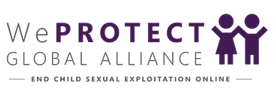 It is highly probable that numbers of online child sexual exploitation (OCSE)cases will increase during the period of COVID-19 restrictions 
Greater unsupervised internet use means children are likely to be exposed to greater risk of sexual exploitation online, including sexual coercion, extortion and manipulation
Exchange of self-generated material is also likely to increase, as children are now experiencing most of  their social lives only online 
The increase in the numbers of emotionally vulnerable children poses greater risk for increased grooming by offenders
COVID-19 restrictions are disrupting reporting services, with current systems still reliant on human moderation

(WePROTECT Global Alliance Intelligence Brief IMPACT OF COVID-19 ON ONLINE CHILD SEXUAL EXPLOITATION https://www.weprotect.org/products)
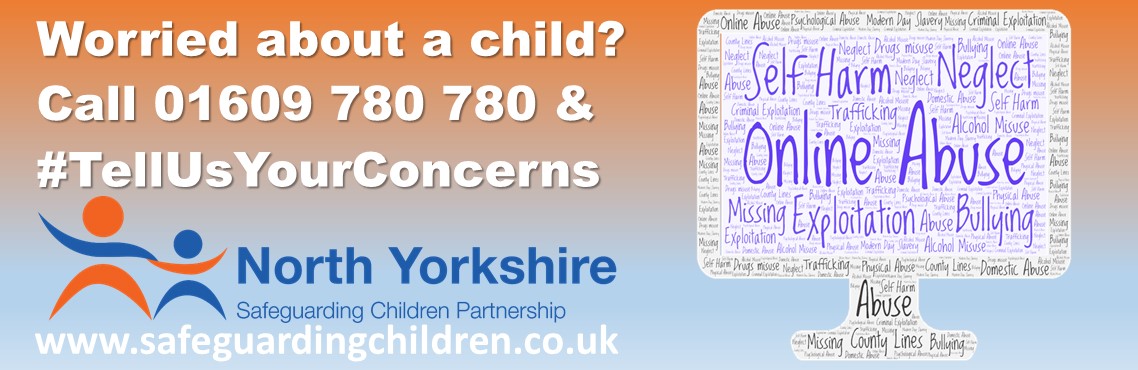 Child Criminal Exploitation
‘While there are indications that county lines activity may have decreased during lockdown, there are also signs that this period has created new recruitment opportunities for gangs and the potential of a spike in renewed activity when lockdown eases’
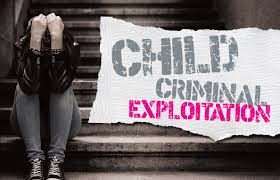 NSPCC Social isolation and the risk of child abuse during and after the coronavirus pandemic – June 2020
North Yorkshire Hidden Harm Campaign
Campaign launch June 2020 
Communities across the whole of North Yorkshire are being urged to be vigilant and #TellUsYourConcerns
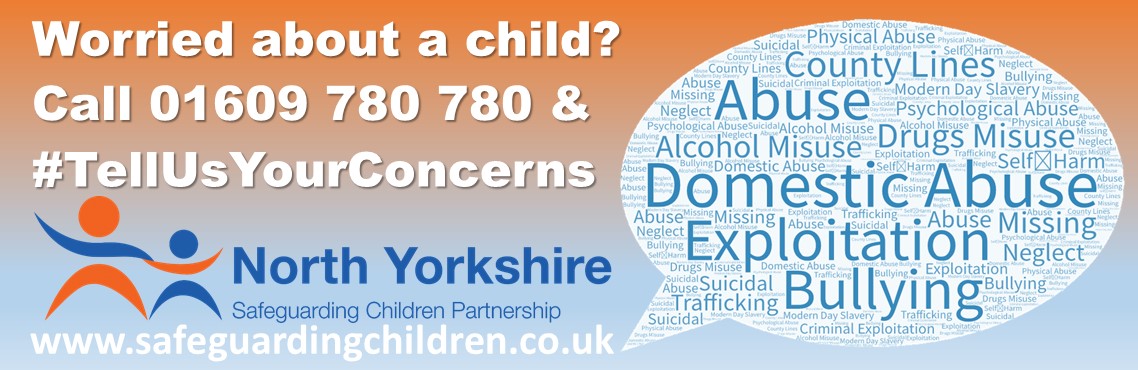 Safeguarding Week took place w/b 22nd June
“Safeguarding is everybody’s business”
Safeguarding week promoted a theme each day from Monday to Friday 
Monday: Domestic Abuse
Tuesday: Keeping Safe Online
Wednesday: Radicalisation
Thursday: County Lines and Cuckooing
Friday: Mental Health and Wellbeing
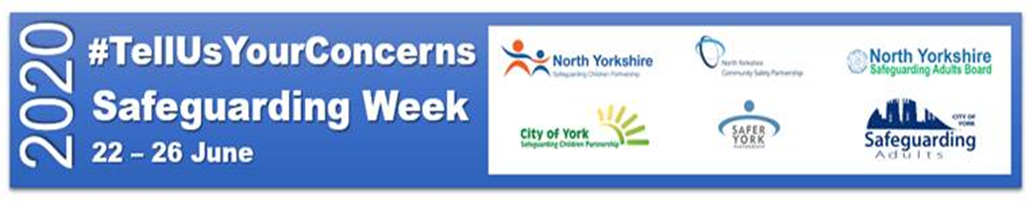 Pause
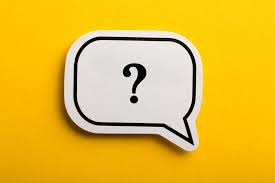 Questions


School Practice
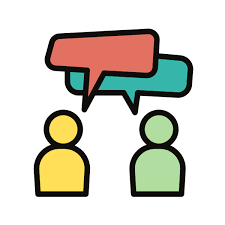 Recognising Hidden Harm
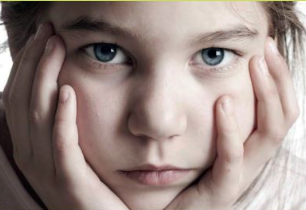 Possible indicators
Poor school attendance or late arrival, unexplained absence 
Unkempt / dirty / inadequate clothing
Homework/Home on line learning  not done
Hungry
Overly tired or poor concentration
Unexplainable failure / over achieving
No money
Having more money, clothes, jewellery or other items that they usually couldn’t afford, such as a new phone 
Appearing overly resilient/competent mature 
Self-harm
Any warning signs of fabricated and induced illness, female genital mutilation
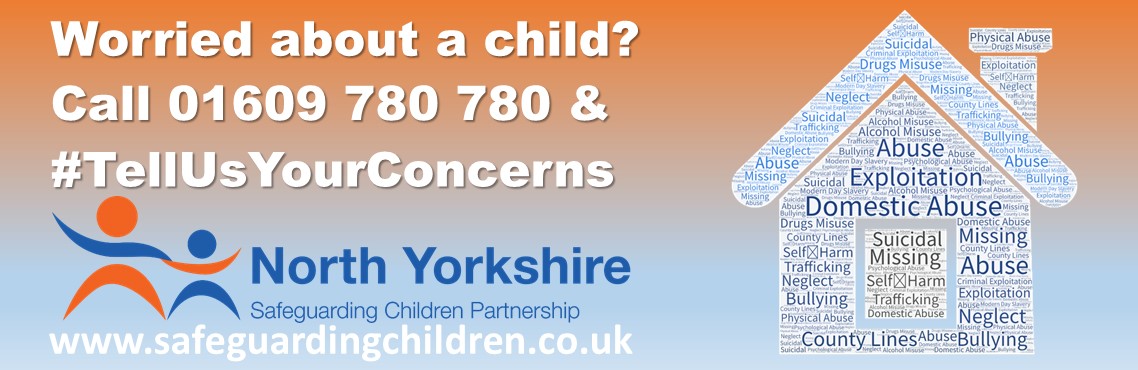 https://www.safeguardingchildren.co.uk/professionals/practice-guidance/
Including updated one-minute guides
Recognising Hidden Harm
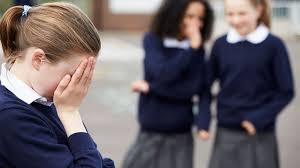 Behaviours you may observe
Becoming unusually withdrawn 
Aggression and increasingly argumentative
Sudden disrespectful attitude to others
Become overly demanding to gain attention 
Overly compliant
Excessively vigilant 
Seeking approval or affirmation constantly
Poor social relationships, difficulty mixing, compounded by isolation 
Taking unhealthy risks, including with drugs/alcohol/solvents 
Secretive
Concerns about the individual’s social media and internet usage 
Associating with groups or people that cause concern
Change in friendship groups and appearance due to new influences, gang-association
Inappropriate sexualised behaviour
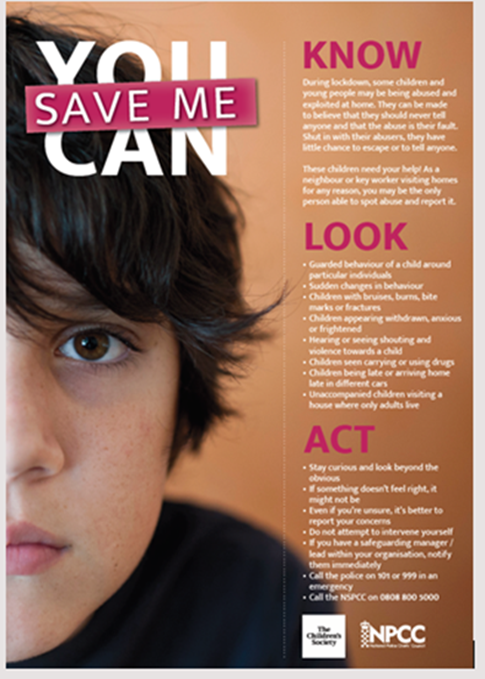 Recognising Hidden Harm
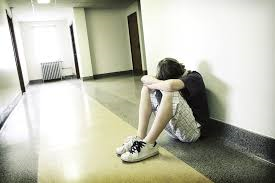 Emotions
Anxious 
Sad 
Angry 
Fearful
Embarrassed 
Ashamed 
Despairing 
Hurt 
Flat / Low Mood
Numb 
Feelings of failure
Other possible indications
Low self-esteem
 Avoidance 
Getting upset 
Expressing strong opinions or bravado
Sympathetic and expressing views related to extremist ideologies and groups 
Expressing grievance/injustice  triggered by racism or discrimination or aspects of Government policy
Embracing conspiracy theories
Concerns over  use of symbolism, possession of extremist literature
Failure to get excited about events
Getting upset around holidays and birthdays
Taking responsibility for siblings, parents or others
Child’s illness or health needs which are not witnessed by the professionals
Hidden Harm  - it is recognised schools are having to work in a very different way during Covid-19
Some children and young people are not seeing teachers and school staff every day and may not have the face-to-face interaction with healthcare professionals, social workers or support structures they may have normally
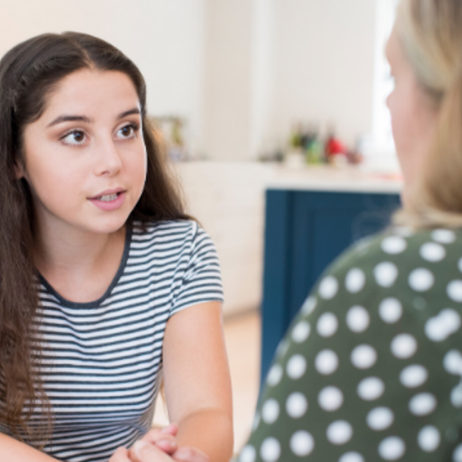 What is already happening in schools which is a strong contribution to the Hidden Harm partnership strategy
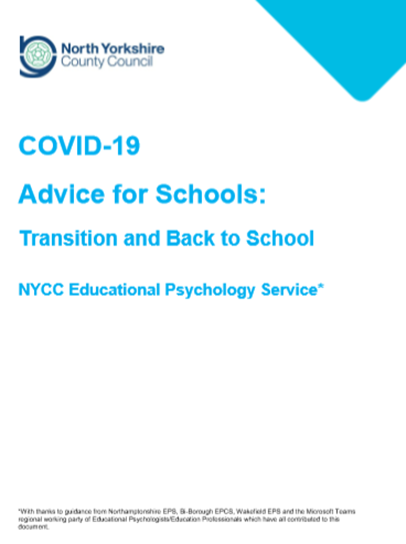 Maintaining regular contact with children and young people not yet able to return to school
Keeping channels of communication open with parents /carers and picking up welfare concerns
High focus on wellbeing on return to school
Staff safeguarding briefings – emerging contextual issues during Covid-19 
High vigilance and identification of  concerns by staff 
Sharing   of concerns through agreed local safeguarding procedures
Participation in virtual safeguarding strategy meetings
Attendance plans – review enables vulnerable children and young people to share worries/concerns
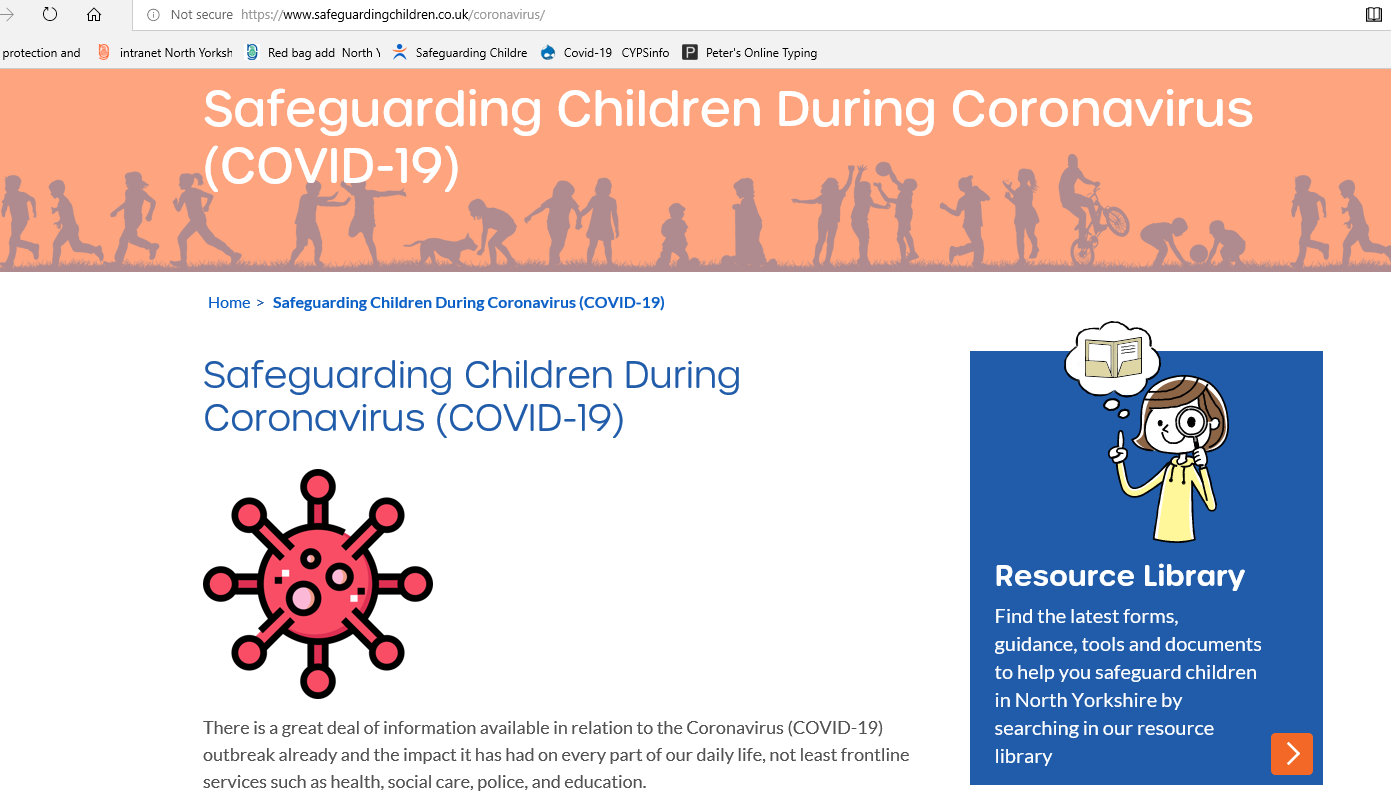 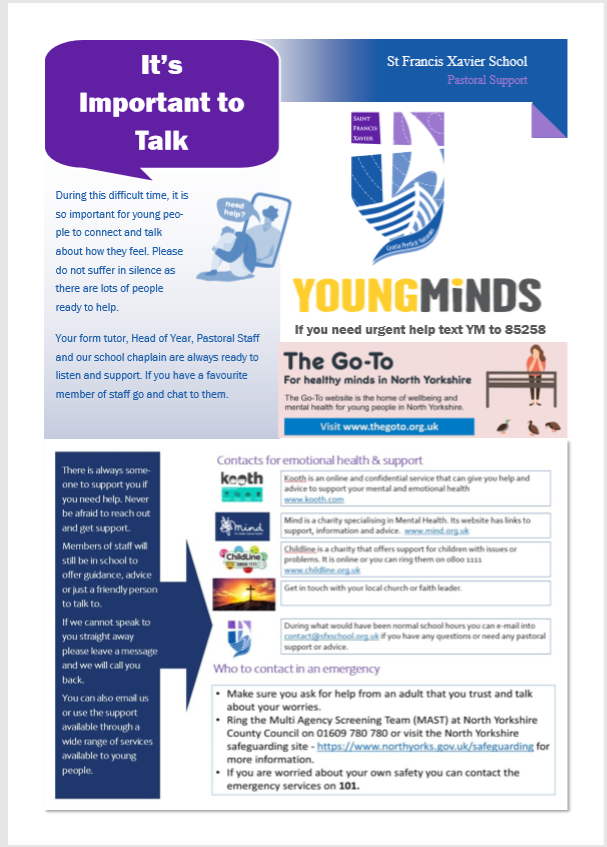 Opportunities for children and young people to talk
Many examples of North Yorkshire schools encouraging children and young people to share their worries and concerns and how to access support…
Supporting children at home
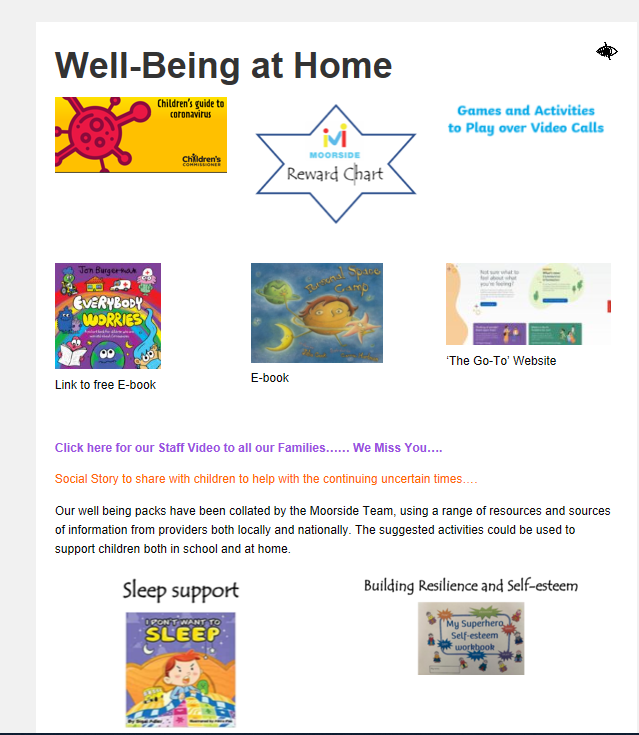 Many examples of North Yorkshire schools supporting the wellbeing of children who are not yet able to return to school…
https://www.moorsideschools.org.uk/
Curriculum teaching sessions
Many schools are planning wellbeing and  safeguarding  priorities within the curriculum – remote learning and for pupils in schools
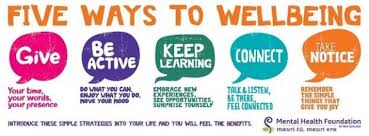 Curriculum teaching sessions
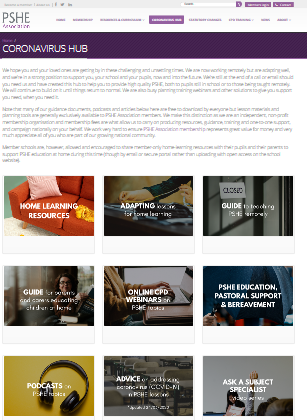 Many schools are planning wellbeing and  safeguarding  priorities within the curriculum – remote learning and for pupils in schools
If delivering by remote learning the PSHE association have produce some guidance for schools to assess what would be appropriate for home learning https://www.pshe-association.org.uk/content/coronavirus-hub
A range of supporting resources are signposted in the NYCC 
PSHE and Citizenship guidance for schools KS 1-4 http://healthyschoolsnorthyorks.org/pshe-resources/
Equalities and Diversity/Prevent  https://cyps.northyorks.gov.uk/equalities-and-diversity
https://cyps.northyorks.gov.uk/prevent
   (and the return to school wellbeing document referenced on the next slide)
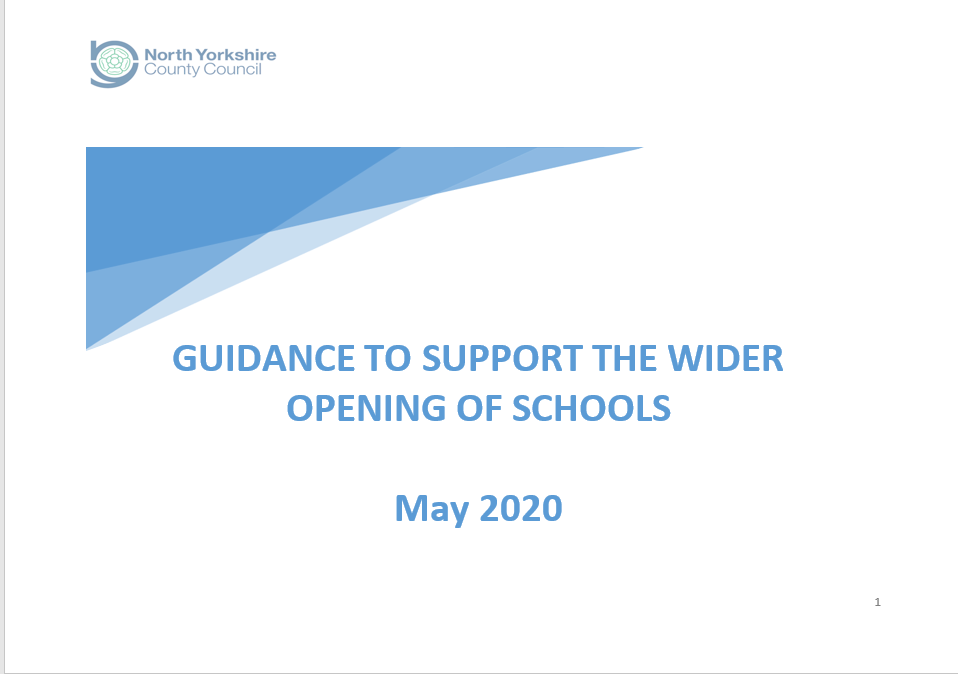 Guidance for schools to support the Hidden Harm Strategy
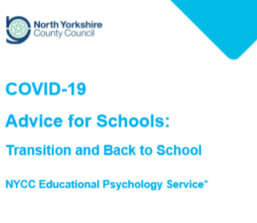 Transition Document –Guidance to support the wider opening  of schools  
Appendix 6 Wellbeing guidance – detailed support for schools with links 
Transition and Back to School guidance from NYCC Educational Psychology Service including Attachment and Trauma aware schools training/emotion coaching 
Safeguarding Presentation for DSLs June 2020 inc emerging issues during Covid 19 related to hidden harm, national and local guidance 
Child Protection Policy Addendum June 2020
https://cyps.northyorks.gov.uk/covid-19-working-towards-wider-re-opening-schools
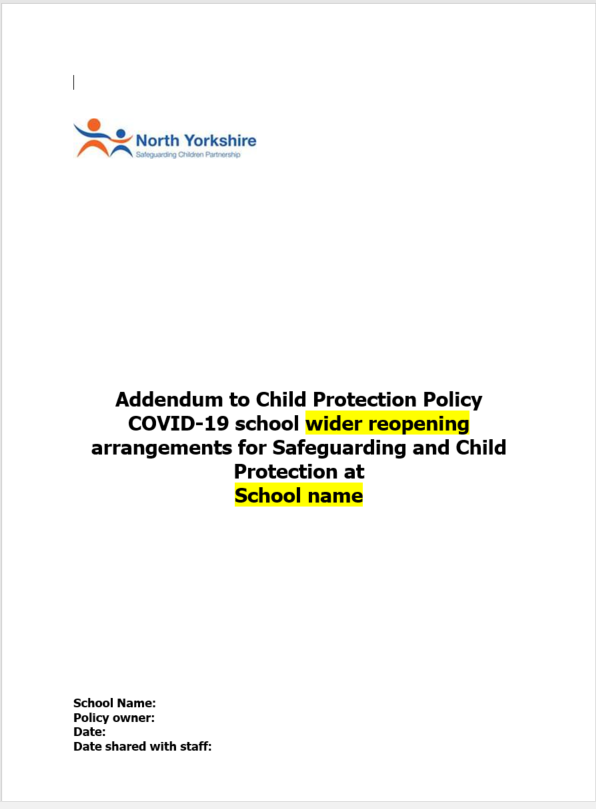 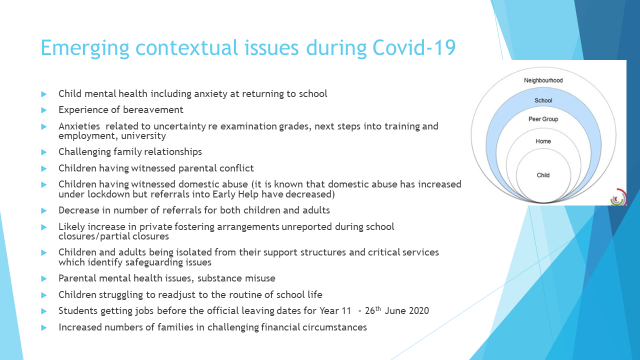 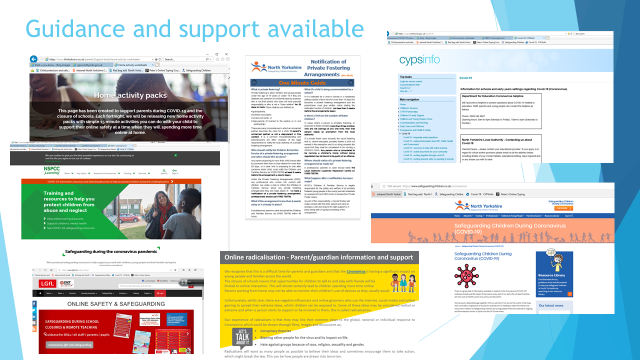 Pause
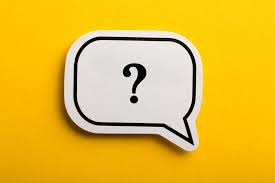 Questions


School Practice
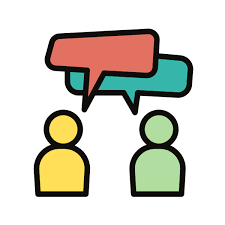 How is Early Help supporting schools to identify and respond to Hidden Harm concerns?
Providing additional support for children with emerging needs to stop escalation (Level 2)
2a Single Agency – completing an Early Help Assessment to identify need & offer support in school with advice from Early Help Consultant. 
2b – Team Around the Family. Support & advice from Early Help Consultant.  
2c – Whole Family Intervention through 1:1 support from Early Help (Children & Families Worker).
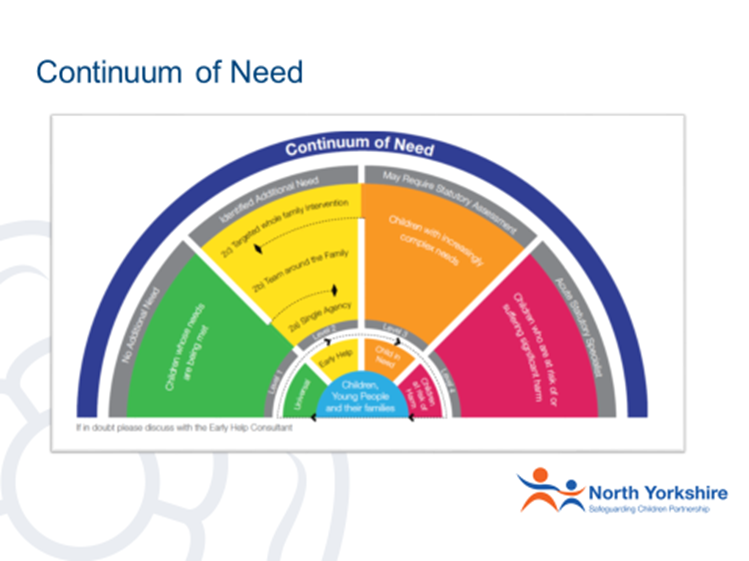 Using The Early Help Assessment
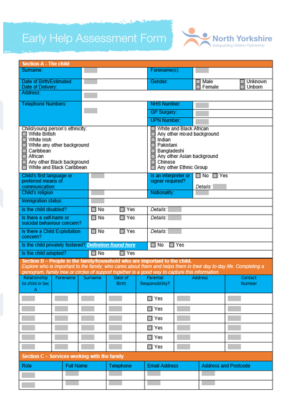 Based on Signs of Safety
Strength Based Approach
Completed early as soon as problems emerge or are identified
Formulates an Action Plan about how to meet need and prevent escalation
Can be used as a referral
https://www.safeguardingchildren.co.uk/professionals/early-help/
How to make a referral related to Hidden Harm
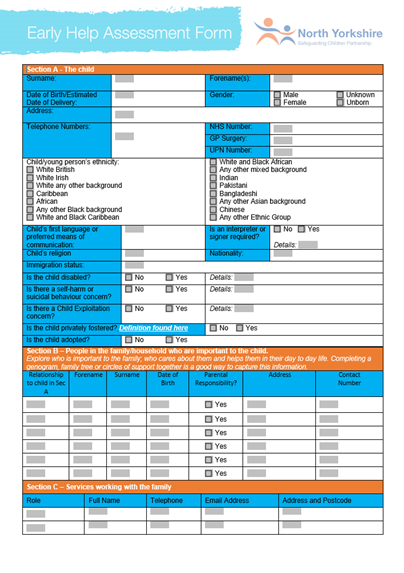 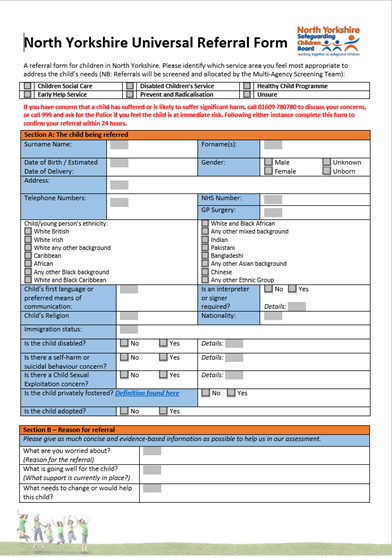 Speak with your Early Help Consultant first
Universal Referral Form
Early Help Assessment
Customer Contact Centre (01609 780780)
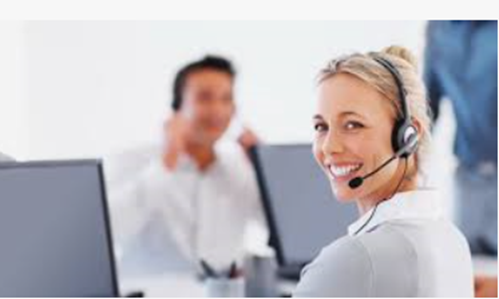 https://www.safeguardingchildren.co.uk/professionals/forms-for-professionals/
Early Help Contacts
How is Children’s Social Care  working  with schools to identify and respond to  Hidden Harm concerns?
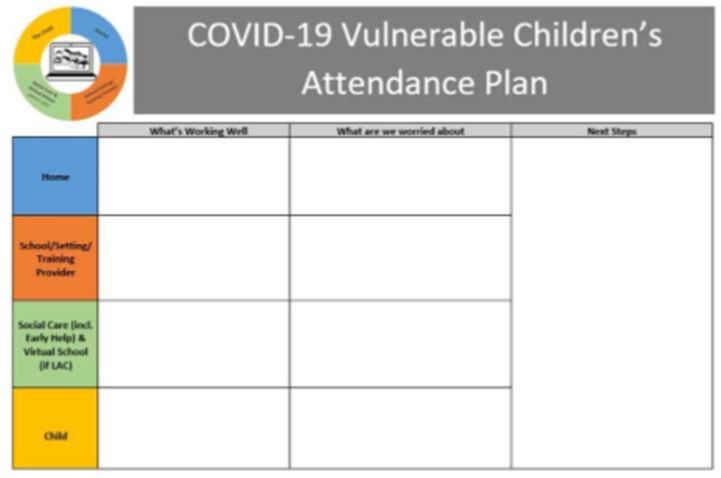 Working with North Yorkshire Children’s Safeguarding Partnership to raise awareness about hidden harm 
Continued visits and interventions to all children that are open to Children’s Social Care 
Working with schools to ensure all vulnerable children, with a social worker or Disabled Children’s Service, have an attendance plan
Add image
From: NYCC Guide to vulnerable children and young people Covid-19 attendance plan
https://cyps.northyorks.gov.uk/covid-19
For more information on the NYSCP Hidden Harm Strategy and Campaign materials
Visit North Yorkshire Safeguarding Children Partnership website
www.safeguardingchildren.co.uk

Hidden Harm twilight online sessions for schools 4-5pm ( this presentation and opportunities for questions/sharing practice)  - joining instructions to be confirmed 





Hidden Harm will be a theme in the Headteacher/Designated Safeguarding Lead  Networks in Autumn term 2020 (likely to be webinar based/online)
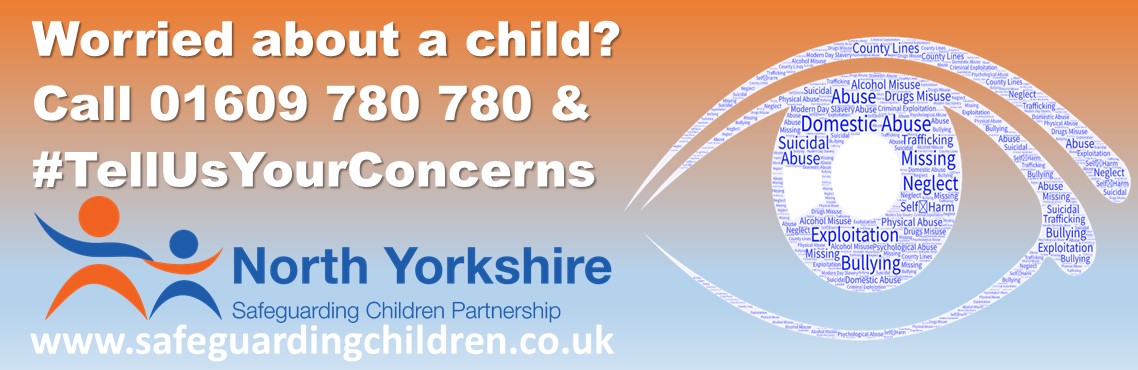 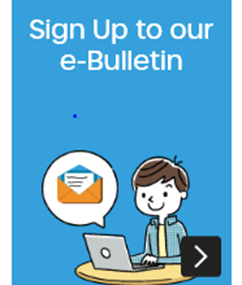 Sign up to NYSCP e-Bulletin
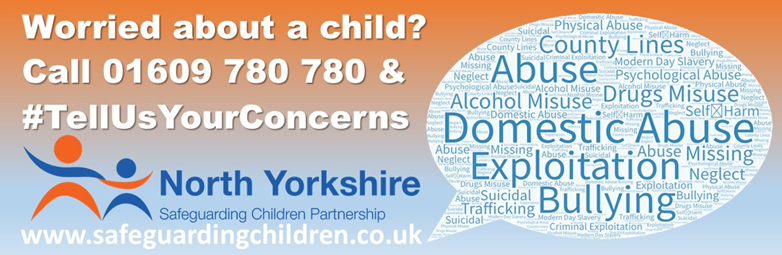 Future Hidden Harm Campaign Resources
Hidden Harm posters
Hidden Harm video
New Hidden Harm related one minute guides
o	Parental Mental Ill Health (New)
o	Prevent: Extremism and Radicalisation (New)
o	Mate Crime (New)
o	Stalking Protection Orders (New)
o	Forced Marriage (New)
o	County Lines and Cuckooing (Revised)
o	Female Genital Mutilation (Revised)
o	Information Sharing (Revised)
o	Social Media and Professionals (Revised)
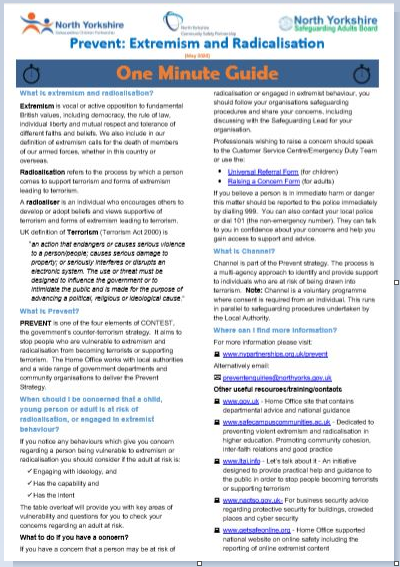 https://www.safeguardingchildren.co.uk/professionals/one-minute-guides/
National Campaign Resources
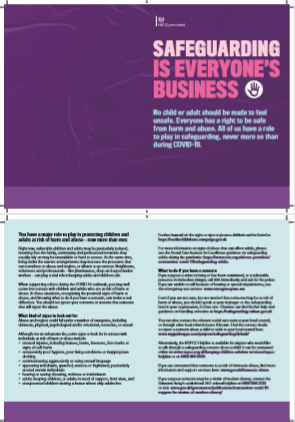 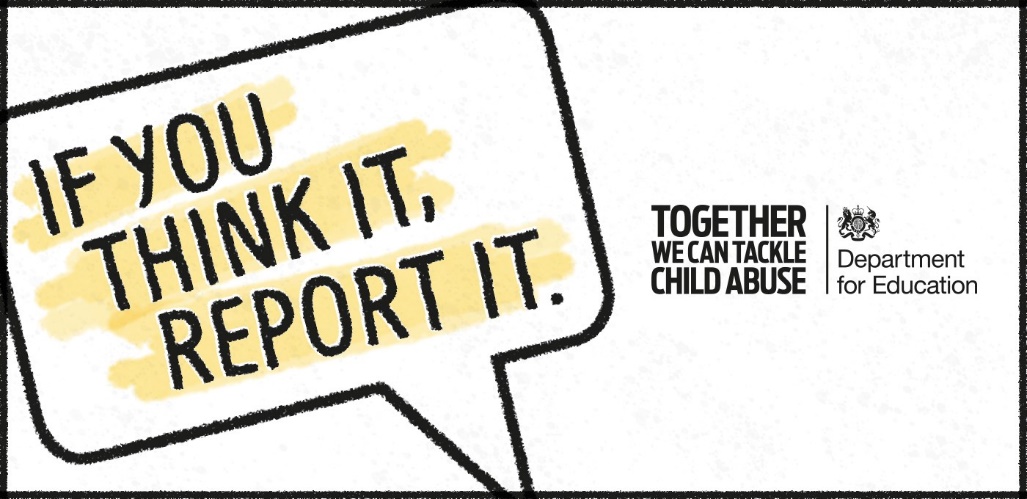 No child or adult should be made to feel unsafe. Everyone has a right to be safe from harm and abuse. All of us have a role to play in safeguarding, never more so than during COVID-19



North Yorkshire schools - Any notifications of concerns/referrals should be made through local safeguarding procedures
https://tacklechildabuse.campaign.gov.uk/
Final Questions/Sharing Practice
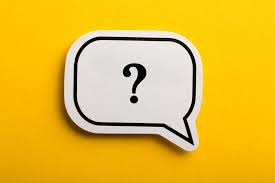 Questions


School Practice
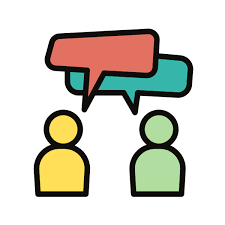